«Наши друзья – комнатные растения»
В первой младшей  группе «Карапузики»
Цель: развивать интерес к развитию и росту комнатных растений, наблюдательность и любознательность, наглядно-действенное мышление.Задачи:1. Закрепить знания детей о комнатных растениях (2-3 комнатных растений).2. Учить сравнивать растения, находить сходство и различия во внешних признаках (комнатных растений и растений, растущих на клумбе).3. Дать представления о размножении комнатных растений; учить последовательности во время посадки.4. Развивать интерес к развитию и росту растений, любознательность
Ожидаемые результаты:1. Расширение знаний по экологической культуре воспитанников.2. Развитие у детей устойчивого интереса к представителям 
растительного мира – комнатным цветам.3. Развитие исследовательской деятельности дошкольников в ходе совместной практической деятельности с воспитателем.
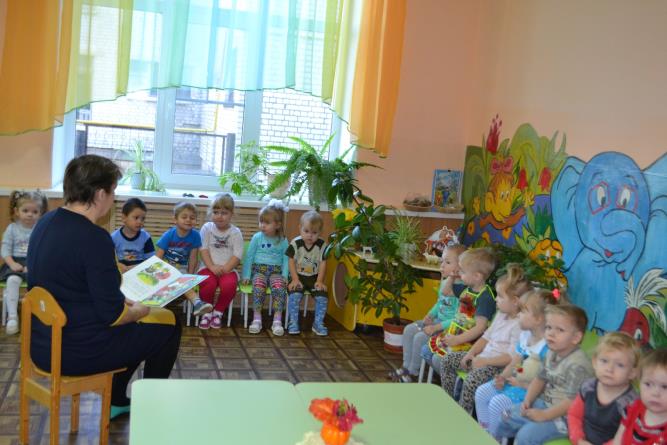 • Чтение художественной литературы:— стихотворение Е.Благининой «Огонёк», словацкая сказка «У солнышка в гостях», А.К.Толстой «Колокольчики мои…», Я.Колас «Цветок»;— загадывание загадок, заучивание стихов, составление описательных рассказов.
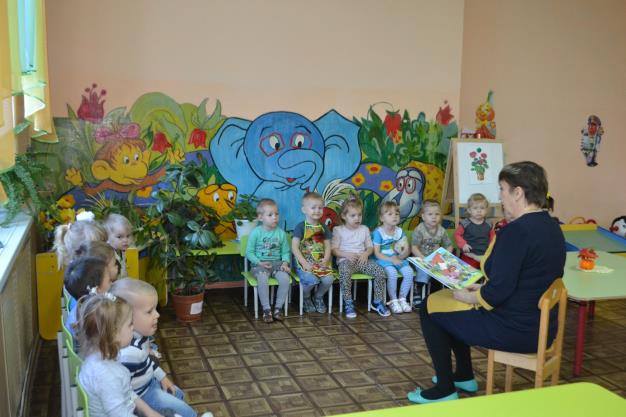 • Дидактические игры— Что изменилось?— Найди такой же.— Угадай растение по описанию.
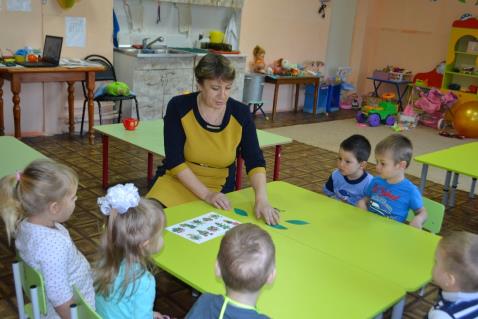 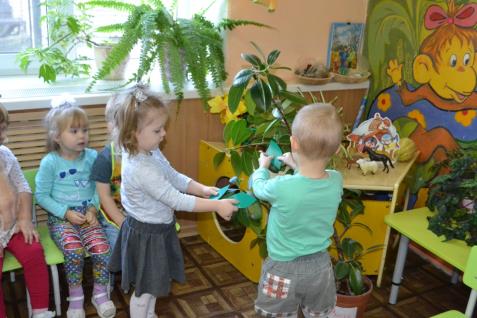 Лиза леечку взяла,Все цветочки полилаПусть попьют водичкиЦветочки – невелички.
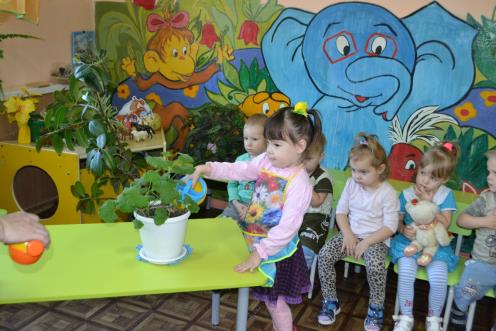 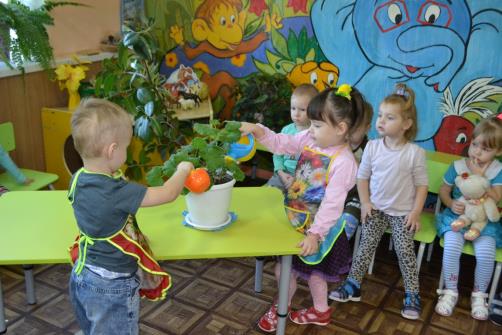 Мягкой тряпочкой листочкиДетки протирают.Пыль дышать мешаетВоздух не пускает.
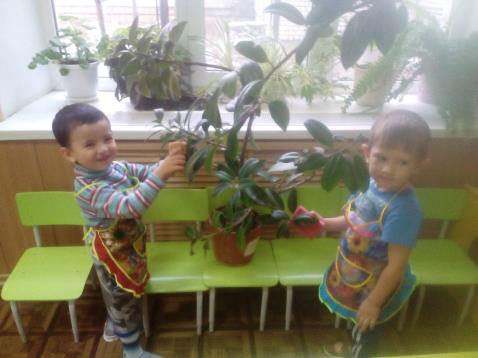 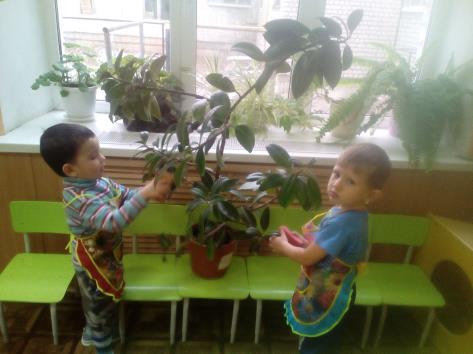 Порыхлить цветы нам нужноВедь расти цветочкам нужно!
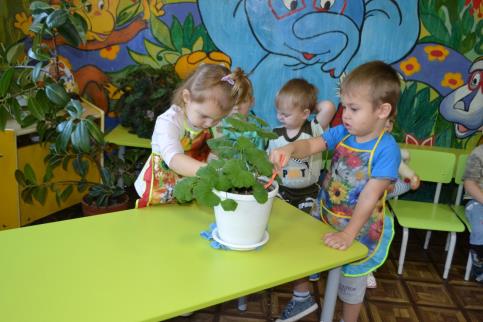 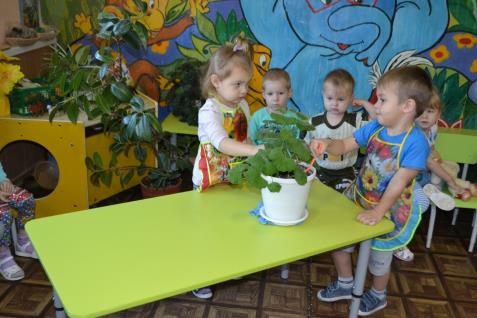 Мы про фикус всё узнали-И его нарисовали!
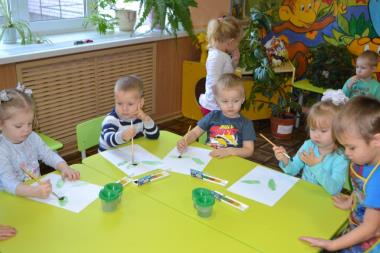 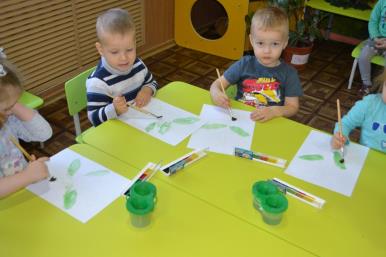 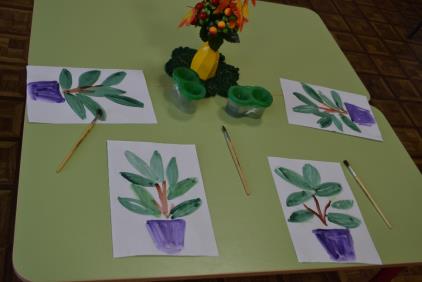 Будем слушать мы внимательно- Это очень занимательно!
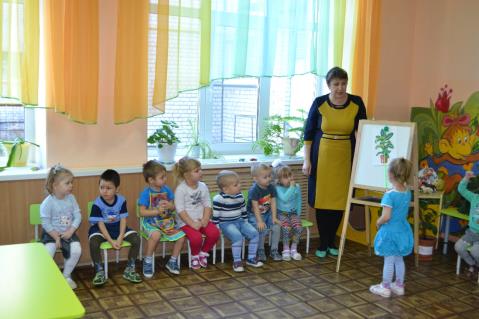 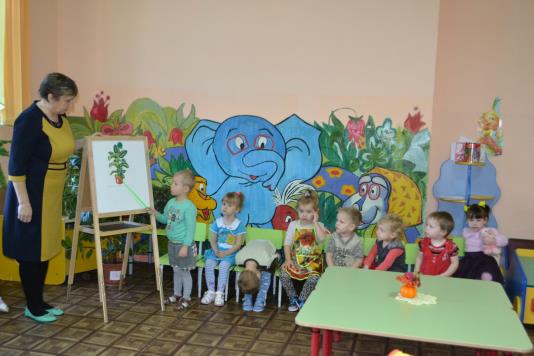 Наш уголок природы радует нас каждый деньИ ухаживать за нашими цветами нам совсем не лень!
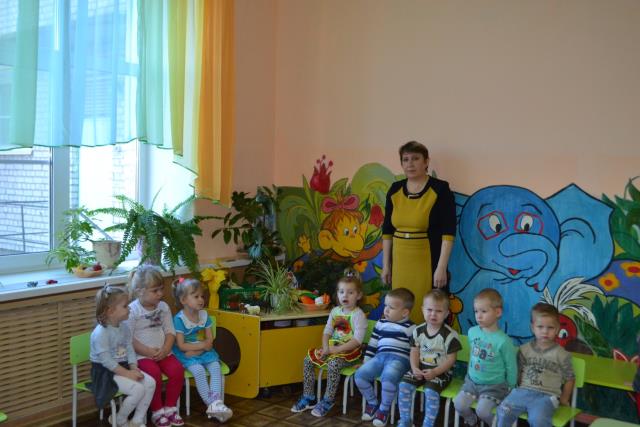